Sub-saturation EoS for Core Collapse Supernova and Neutron Stars
Francesca Gulminelli  - LPC Caen, France
Collaboration: 
LPC Caen, LUTH Meudon, IPN Lyon, IFIN Bucarest
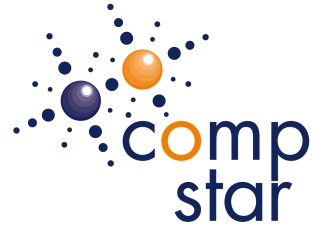 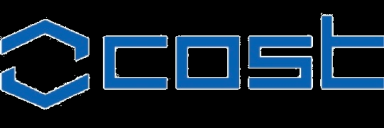 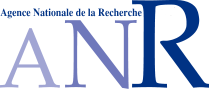 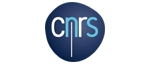 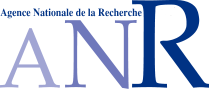 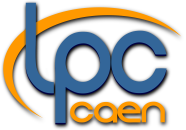 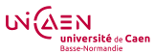 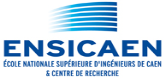 Dense matter in the universe
Supernova explosion occurs via core-collapse  in very massive stars (M>8Msun)
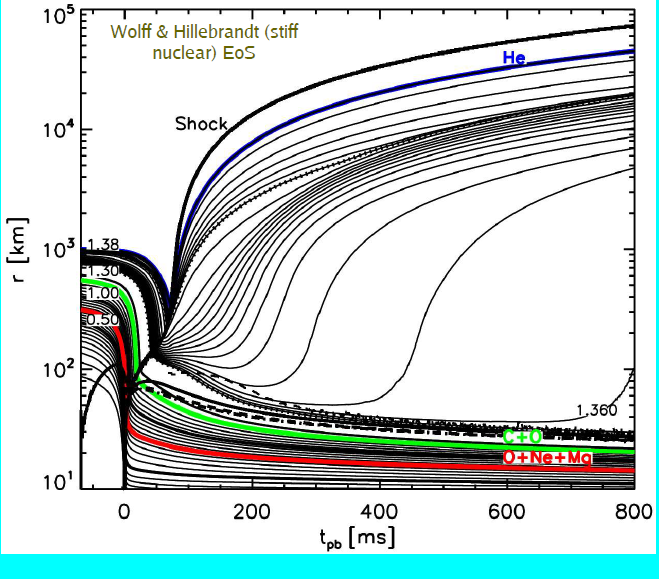 F.S.Kitaura et al, A&A 450 (06) 345
[Speaker Notes: Mass trajectories for the simulation with the W&H EoS as a
function of post-bounce time (tpb). Also plotted: shock position (thick
solid line starting at time zero and rising to the upper right corner),
gain radius (thin dashed line), and neutrinospheres (e: thick solid;
¯e: thick dashed; μ, ¯μ, , ¯: thick dash-dotted). In addition, the
composition interfaces are plotted with different bold, labelled lines:
the inner boundaries of the O-Ne-Mg layer at ∼0.77 M⊙, of the C-O
layer at ∼1.26 M⊙, and of the He layer at 1.3769 M⊙. The two dotted
lines represent the mass shells where the mass spacing between
the plotted trajectories changes. An equidistant spacing of 5×10−2M⊙
was chosen up to 1.3579M⊙, between that value and 1.3765M⊙ it was
1.3 × 10−3M⊙, and 8 × 10−5M⊙ outside.]
Dense matter in the universe
Supernova explosion occurs via core-collapse  in very massive stars (M>8Msun)
106 <r<1015 g/cm3       0.01<T<50 MeV in the core
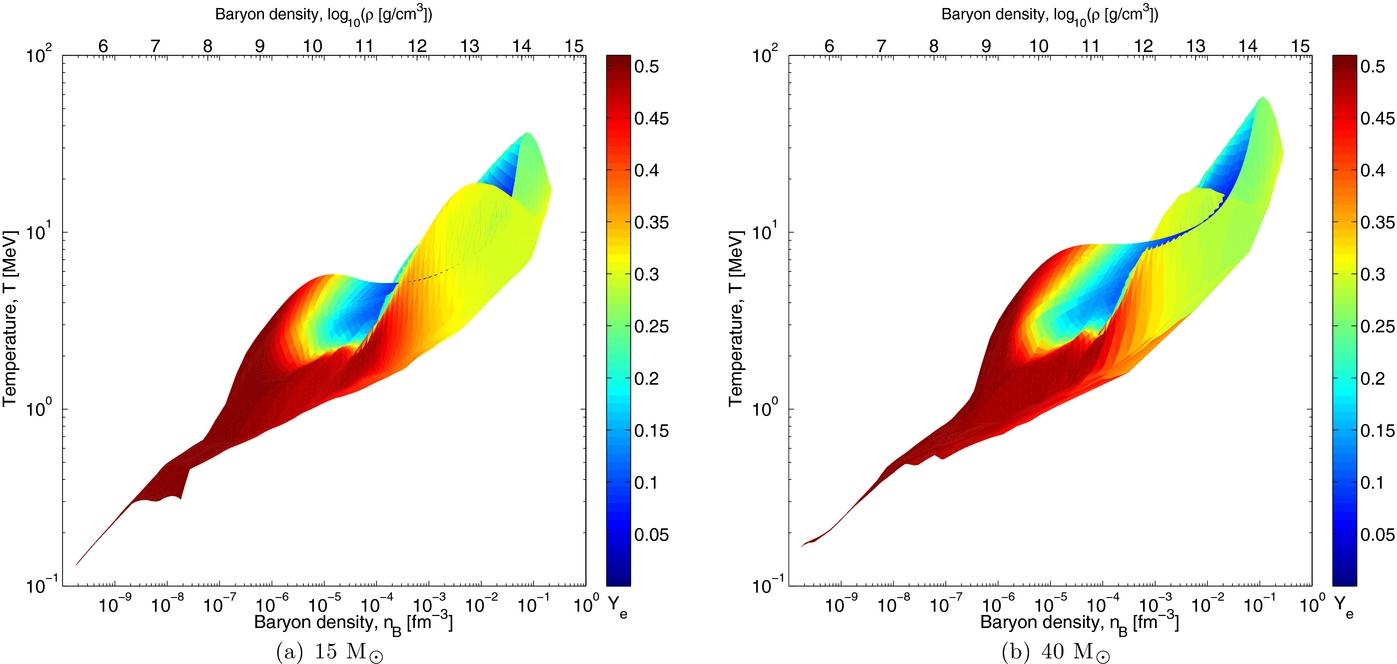 40 Msun progenitor
T.Fischer et al, 2011 ApJS 194 39
[Speaker Notes: Supernovae: 4 observations dans notre galaxie (CRABE 1054)
~ 600 en tout]
Dense matter in the universe
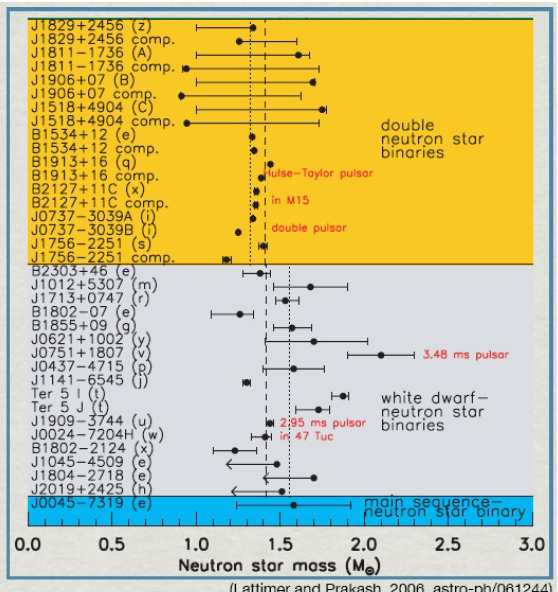 Supernova explosion occurs via core-collapse in very massive stars (M>8Msun)
106 <r<1015 g/cm3       0.01<T<50 MeV in the core
The  density in the residual pulsar (neutron star) is  of the same order  <r> ~r0~1014 g/cm3 

=> Matter with nucleonic or sub-nucleonic dof !
[Speaker Notes: About 1800 pulsar observations in the different wavelength domains]
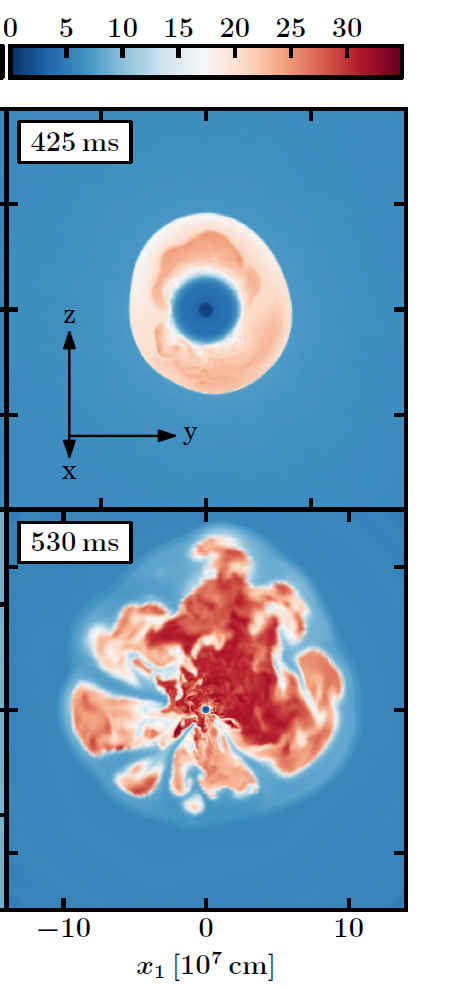 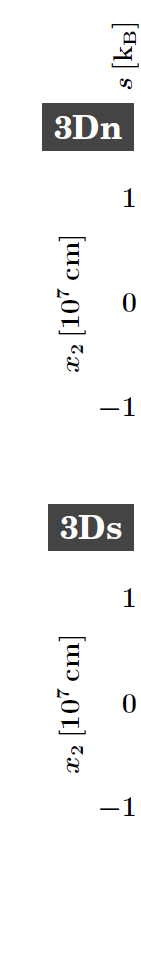 The 2 BIG EoS challenges
Present best 3D hydro simulations do not yet produce satisfactory explosions
Incertainty in the initial conditions
n-N interaction ?
=> Microphysics essential !
Melson et al. 2015
[Speaker Notes: Chimera collaboration: Oakridge group
Hanke : Garching group (Janka et al)
Incertainty in the nu opacity, mainly the nu-nucleon scattering at subnuclear density
strange-quark contributions to the nucleon spin, which affect neutral-current neutrino scattering. We demonstrate on the basis of a 20 M
progenitor star that a moderate strangeness-dependent contribution of gsa = -0.2 to the axial-vector coupling
constant ga = 1.26 can turn an unsuccessful three-dimensional (3D) model into a successful explosion.
Indeed a nonzero value of gsa does not affect charged current interactions, but neutral yes: 
reduces the scattering opacity of heavy flavor neutrinos. They leave easier the PNS leading to more heating in the gain region]
A.Drago et al 2014
The 2 BIG EoS challenges
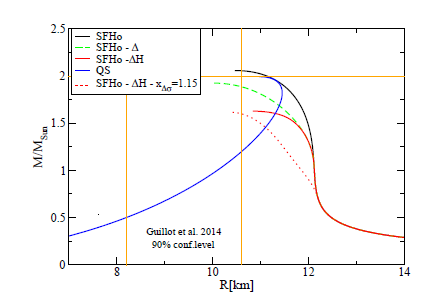 Present best 3D hydro simulations do not yet produce satisfactory explosions
Incertainty in the initial conditions
n-N interaction ?
J0348+0432
xsD>1
+conversion into QM
x
M.Oertel et al 2015
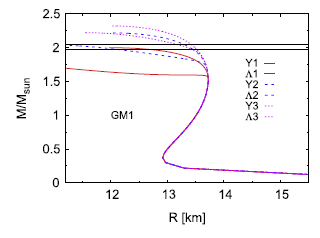 Present best EoS modelling cannot yet explain the most massive NS
Strangeness couplings at high density ?    
Transition to quark matter ?
xs*Y>0
xFY>0
=> Microphysics essential !
[Speaker Notes: v]
Matter below saturation
Standard nuclear physics: theory very (?) well known
Most of the supernova dynamics + NS crust
SN: T>0, yp given by weak rates 
NS: T=0, b-equilibrium  
Same physical system but different
     thermo conditions => 
     very different formalisms
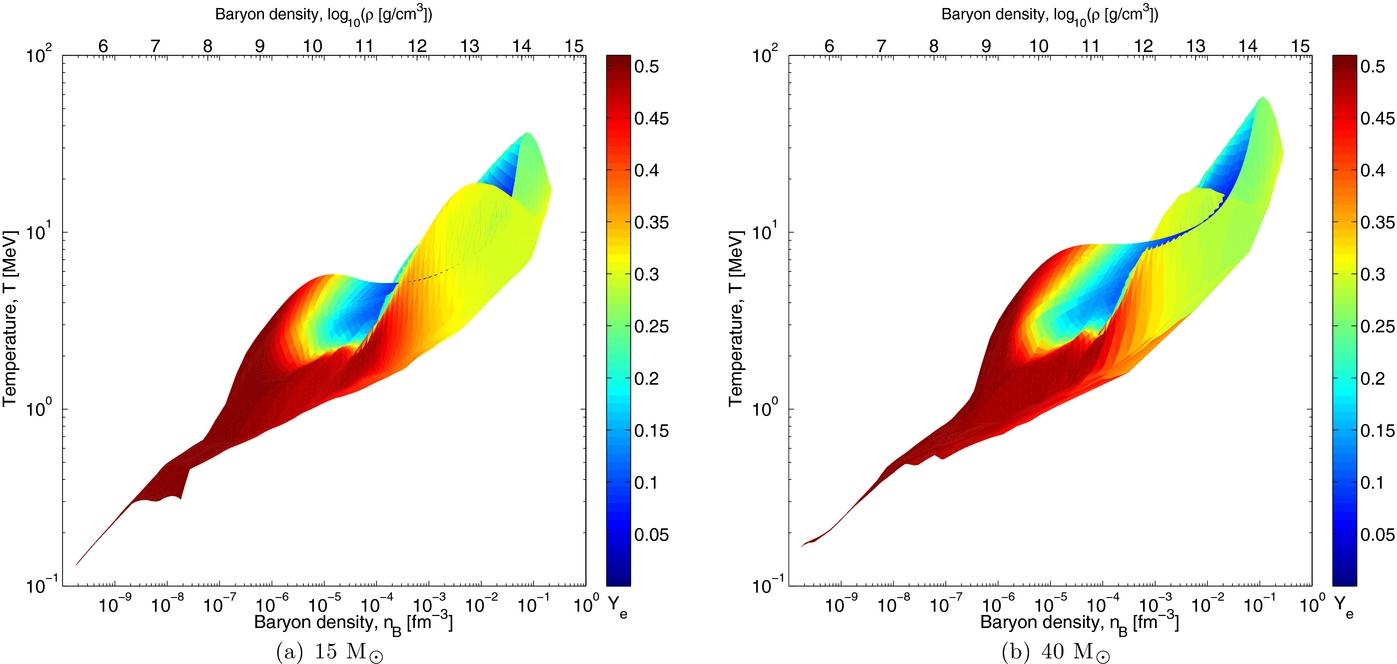 Cluster dof
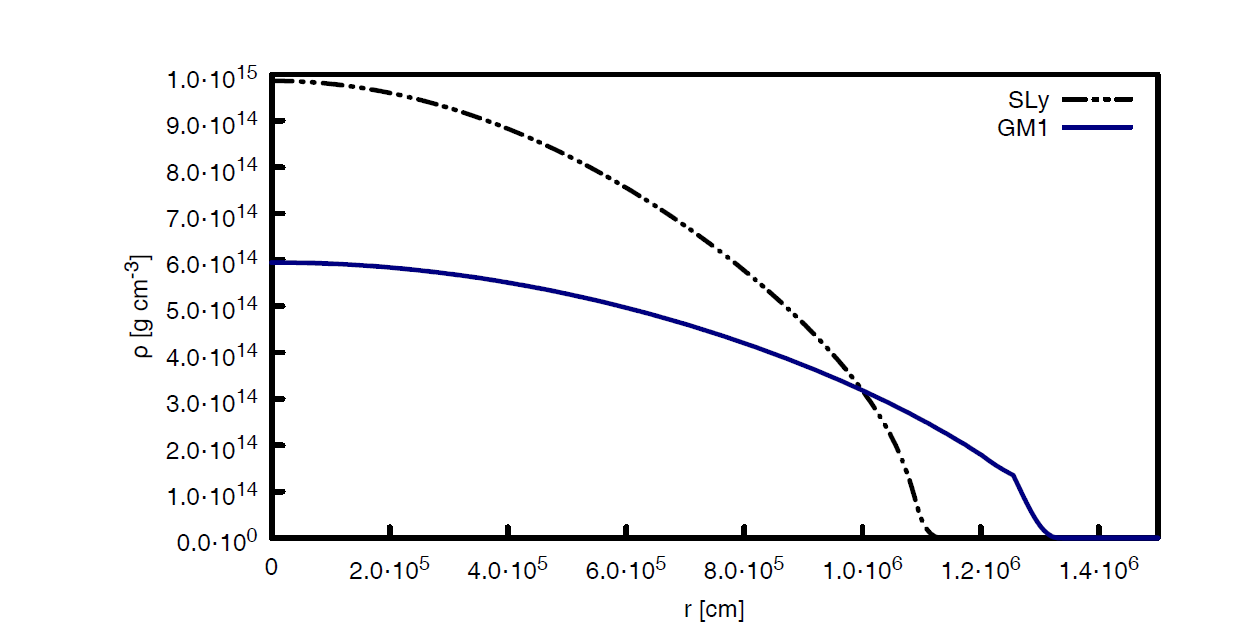 Nucleon dof
I- DFT for neutron star matter
HF(B) or (E)TF in the WS cell
Extended to finite temperature
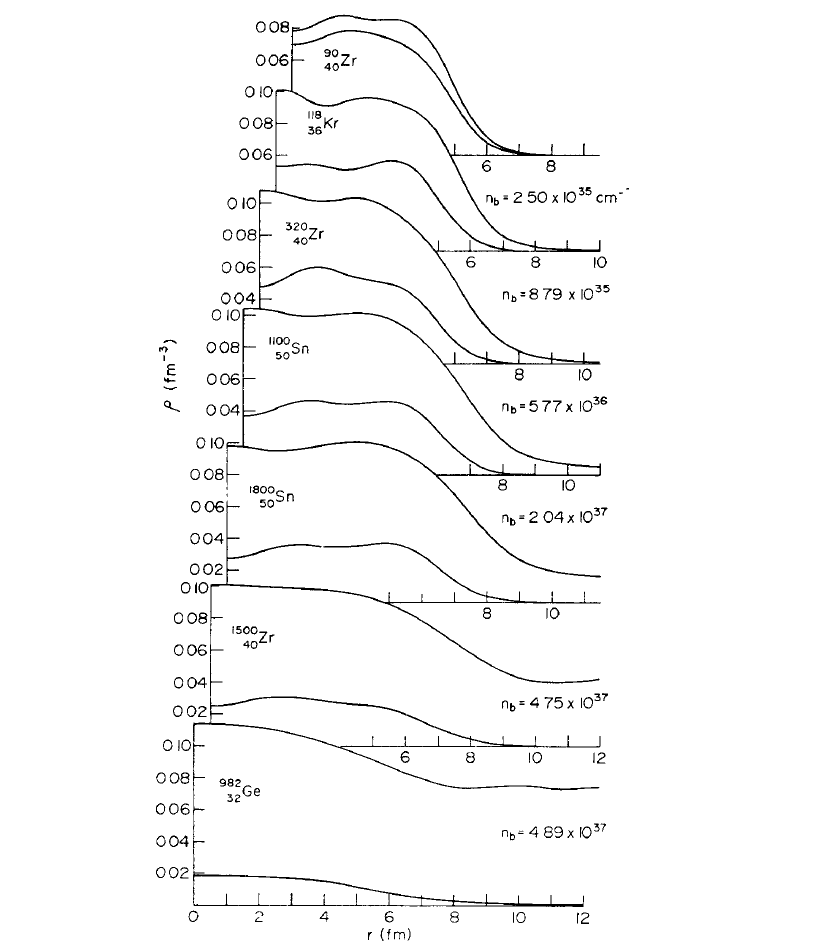 J. W. Negele and D. Vautherin, 
NPA 207, 298 (1973)
8/27
[Speaker Notes: Constanca: calculation with TF and NL3
Horpwitz: yp=0.2]
I- DFT for neutron star matter
HF(B) or (E)TF in the WS cell 
Extended to finite temperature
Many applications: crust composition, pasta, cooling….
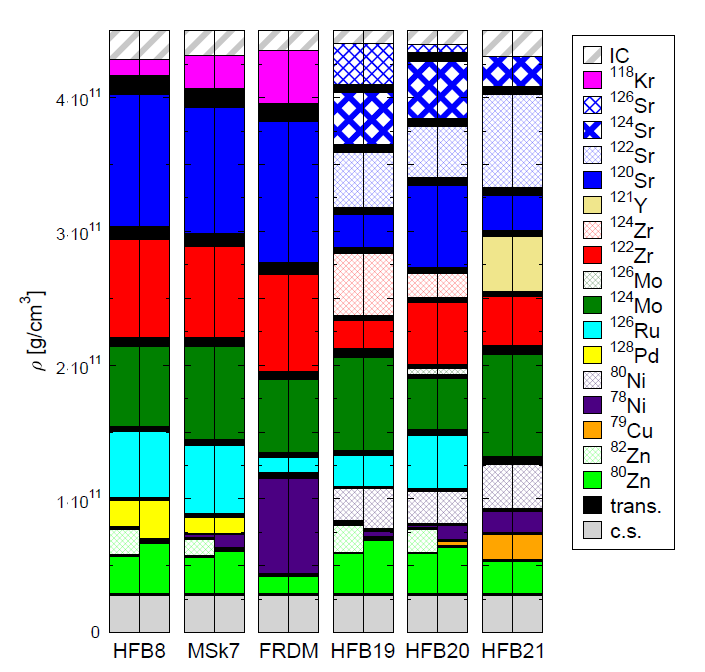 M.Fortin et al., PRC 82 (2010), 065804
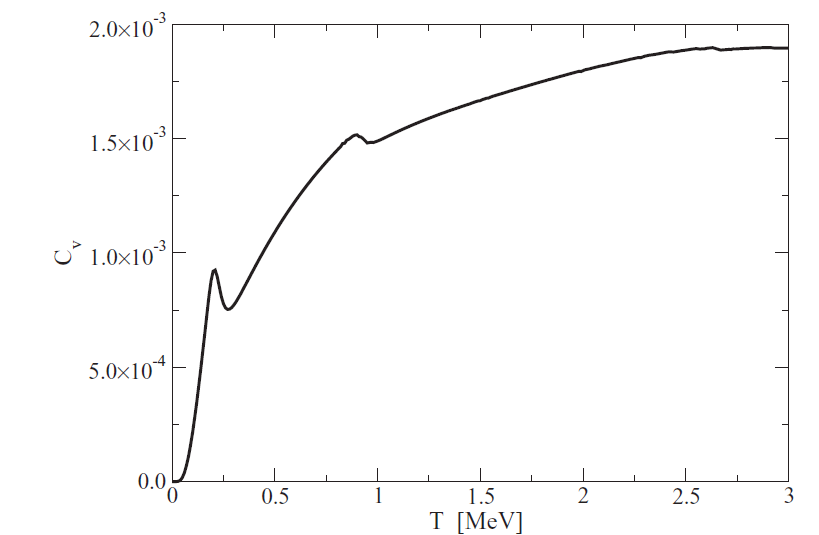 S.S.Avancini et al., PRC 79 (2009),035804
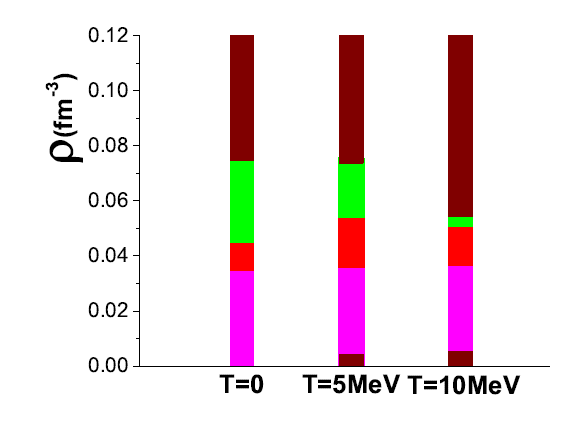 homogeneous
slabs
rods
, 
R.Wolf et al, PRL 110, 041101 (2013)
droplets
9/27
[Speaker Notes: Constanca: calculation with TF and NL3
Horpwitz: yp=0.2]
II-  NSE for supernova matter
R.I.Epstein W.D.Arnett  APJ 201 (1975) 202
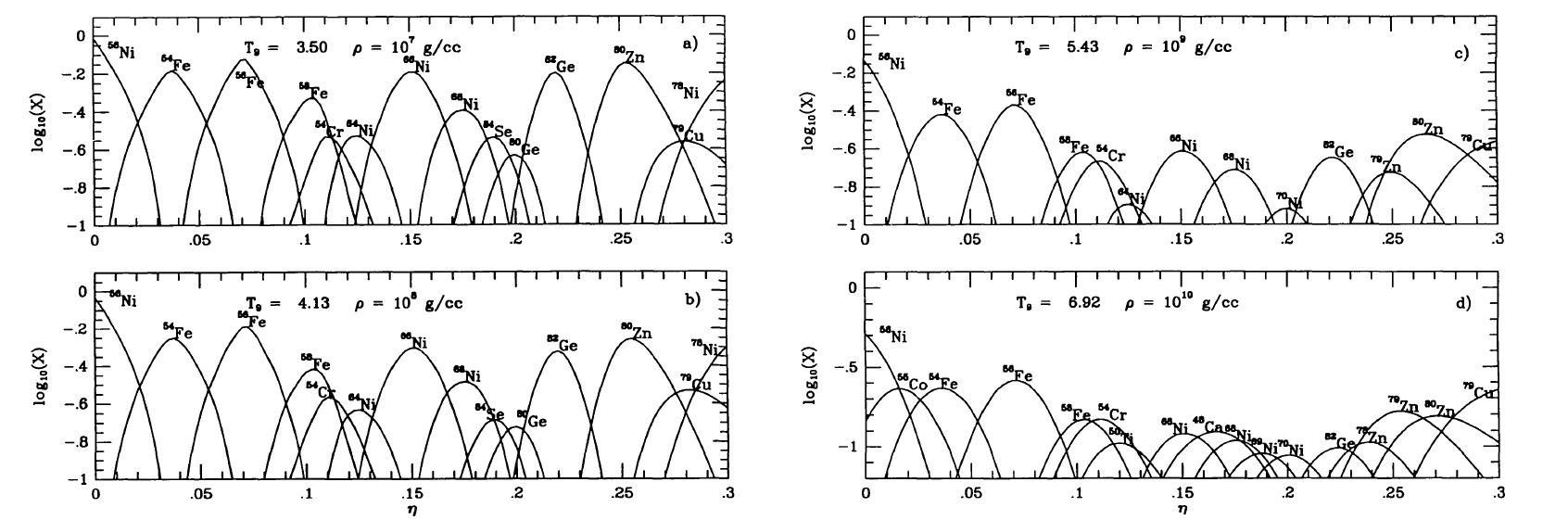 Finite temperature stellar matter Cluster distribution + consistency with DFT&correct T=0 limit
Elementary WS cell at T>0: volume associated to each (dressed) cluster
mapping microscopic WS cell <=> cluster+gas 
distribution of WS cells
A WS cell with cluster DoF
Sly4 Skyrme functional
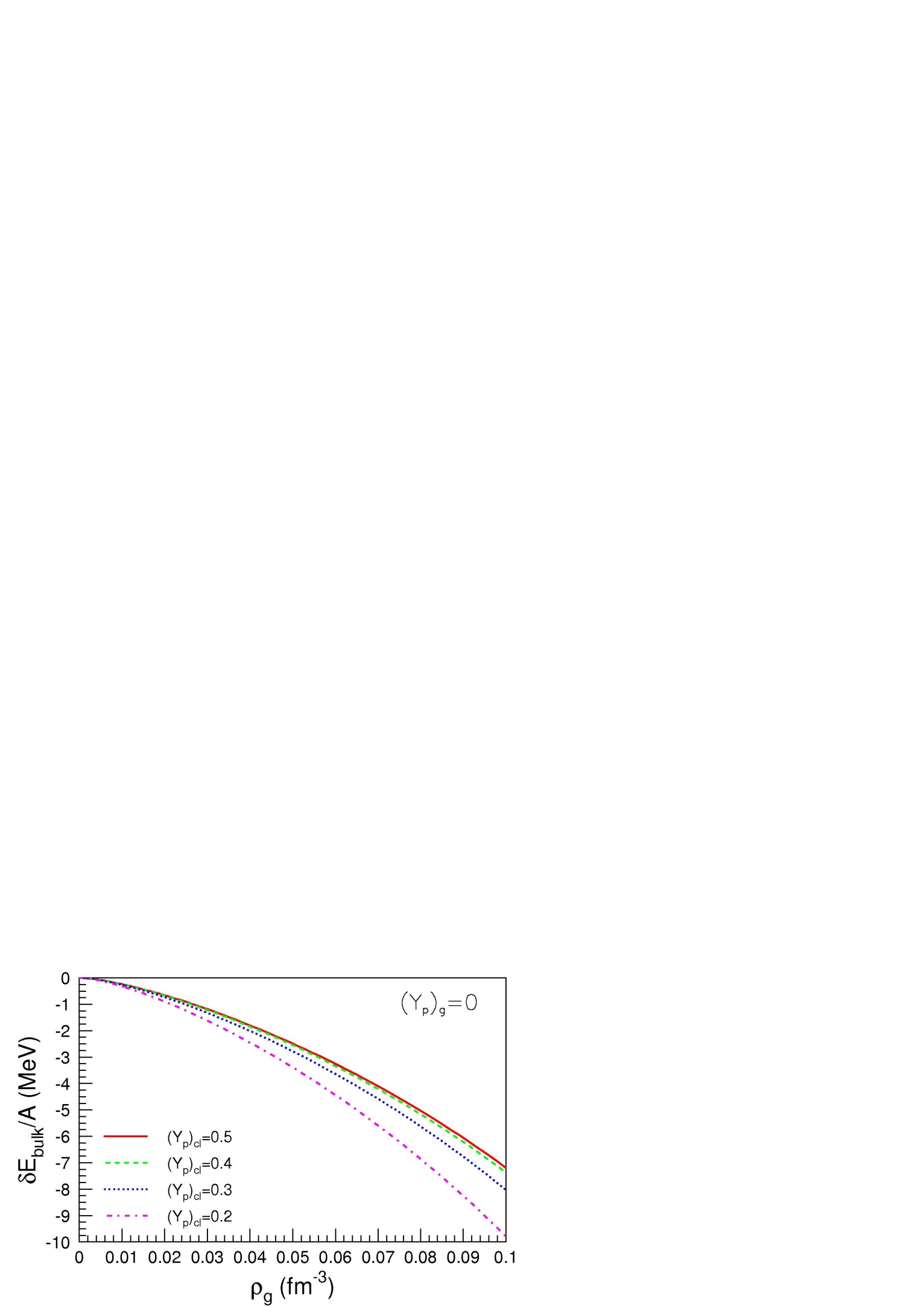 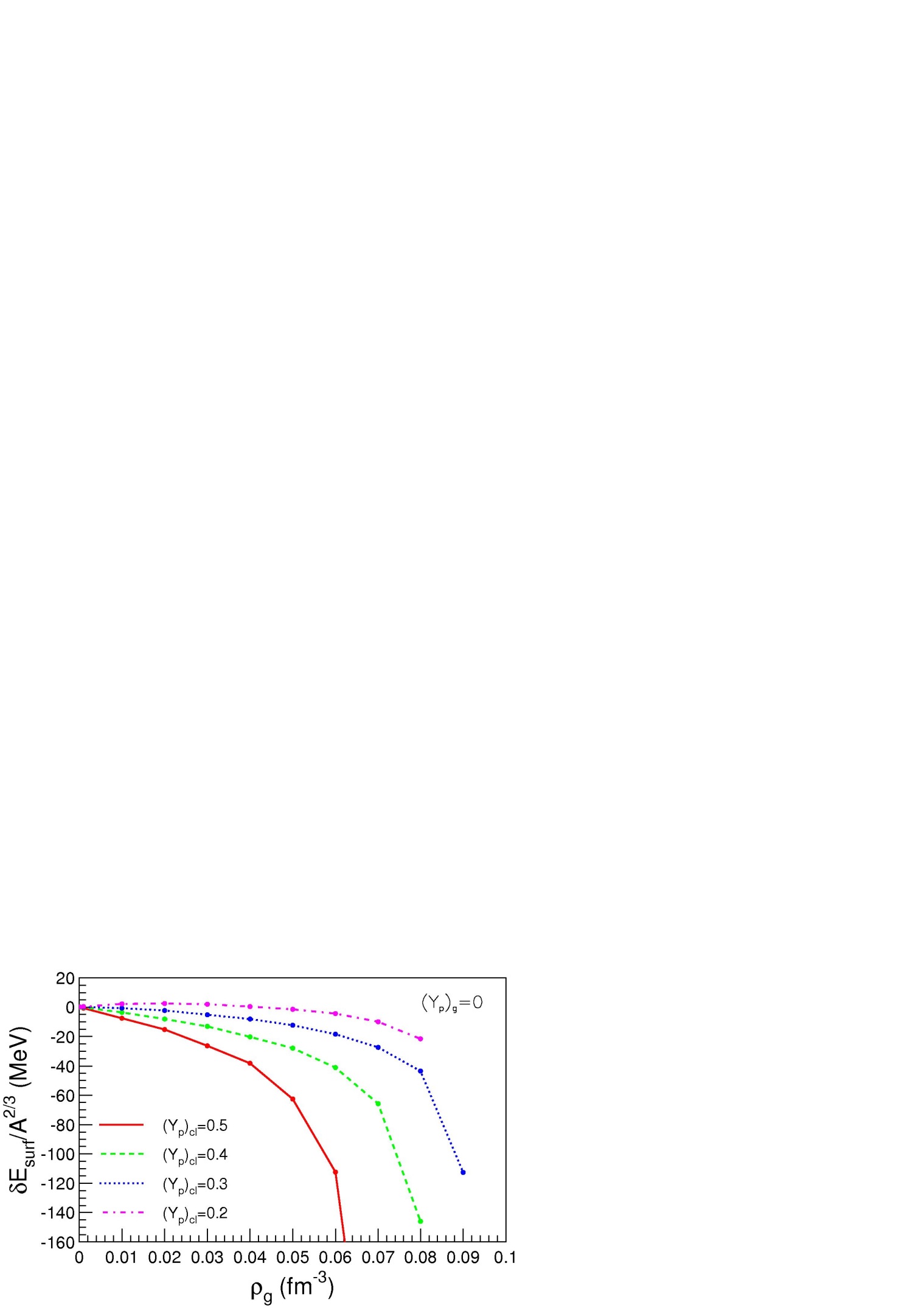 A.Raduta et al, EPJA 2014  ;  F.Aymard et al, PRC 2014
Cluster DoF: T=0
G.Baym et al NPA 175 (1971)225
Cluster DoF: T=0
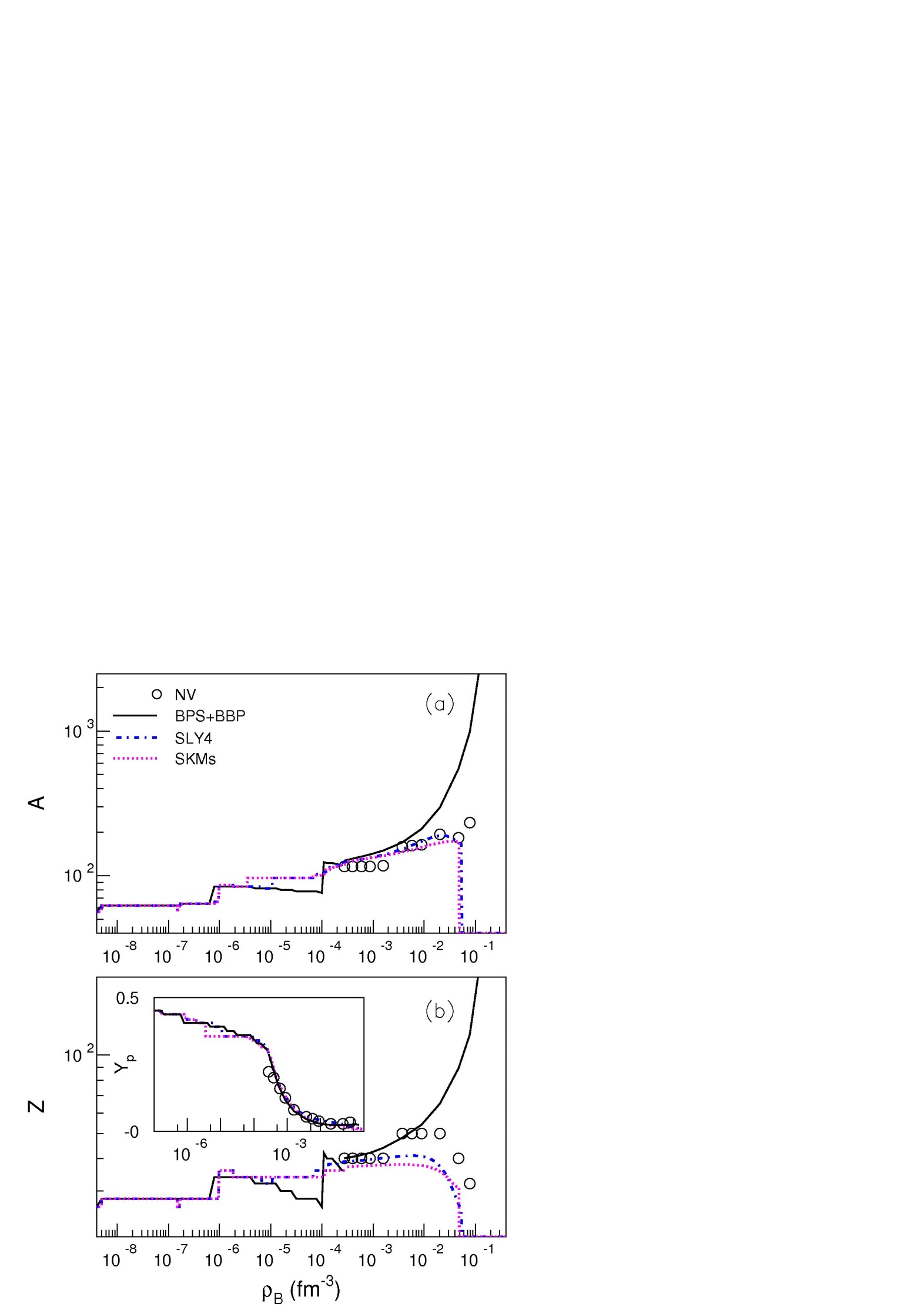 NV: HF in the WS cell (Negele&Vautherin)
BPS+BBP: LDM (Baym et al.)
Sly4
SKM*
This work with different Skyrme
Melting of nuclei in the dense medium
(Small) effect of the effective interaction
Shell effects important even after drip
Surprising model dependence even in the outer crust
F.Gulminelli, A.Raduta, ArXiV:1504.04493
The importance of mass measurements
FRDM: up to date LDM (Moller&Nix) 
BPS: LDM Myers-Swiatecki (Baym et al.)
Sly4
SKM*
This work with exp data when 
available
Many quasi-degenerate minima!
F.Gulminelli, A.Raduta, ArXiV:1504.04493
T>0: the SNA limit
WS free energy surface
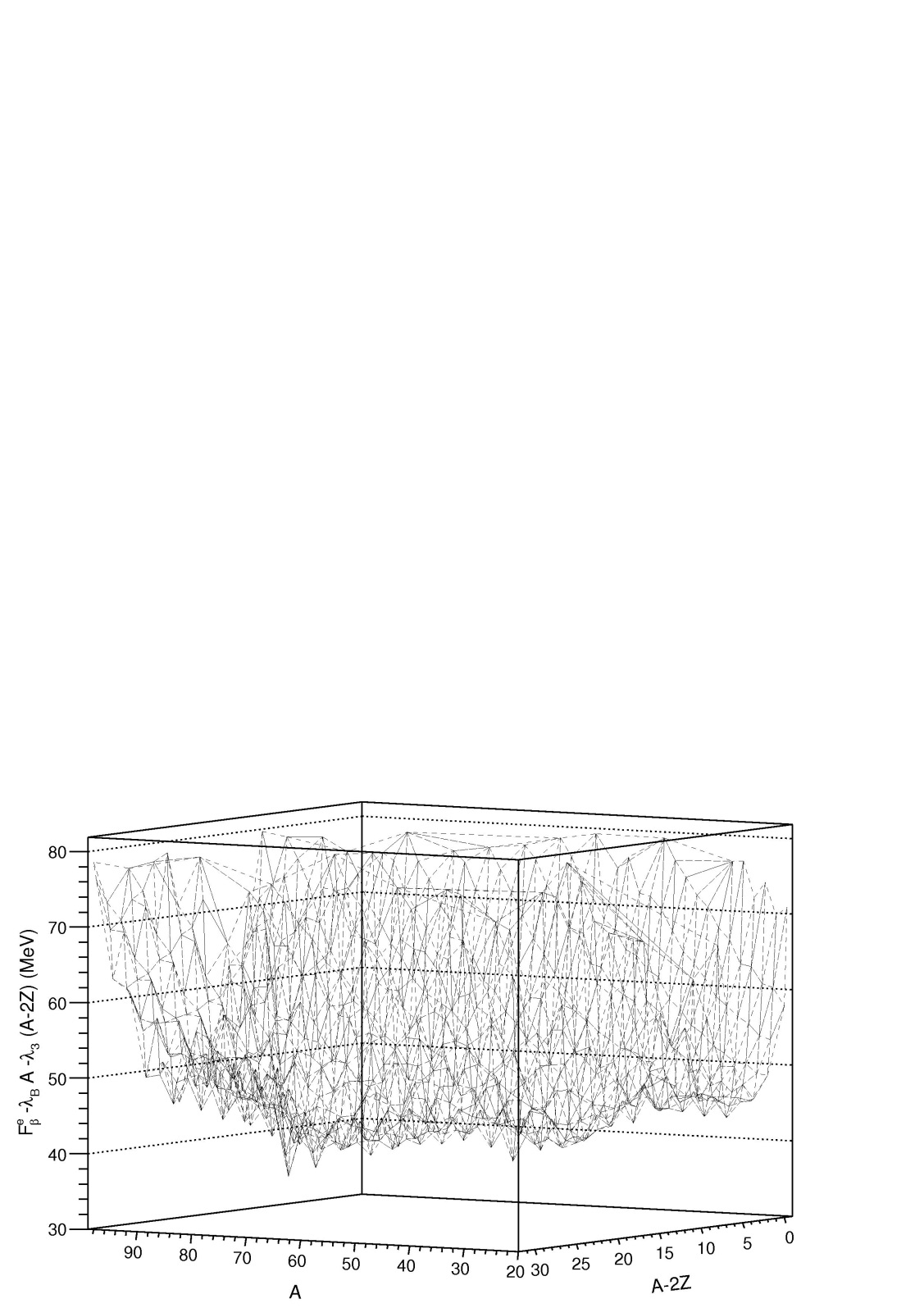 T=0.5 MeV
T=2.4 MeV
The absolute minimum is not representative of the free energy landscape
F.Gulminelli, A.Raduta, ArXiV:1504.04493
Specificity of T>0
Finite T is more than {dE=0}=>{dF=0} 
Finite T implies a distribution of microstates






A distribution of « dressed » clusters i.e. WS cells  (e-cluster+continuum states+interactions)
Free energy 
of the
 in-medium 
cluster
Free particles
Cluster distribution
NSE versus SNA
The Single Nucleus Approximation is valid as long as average values are concerned
Still, deviations increase with density and temperature
b-equilibrium
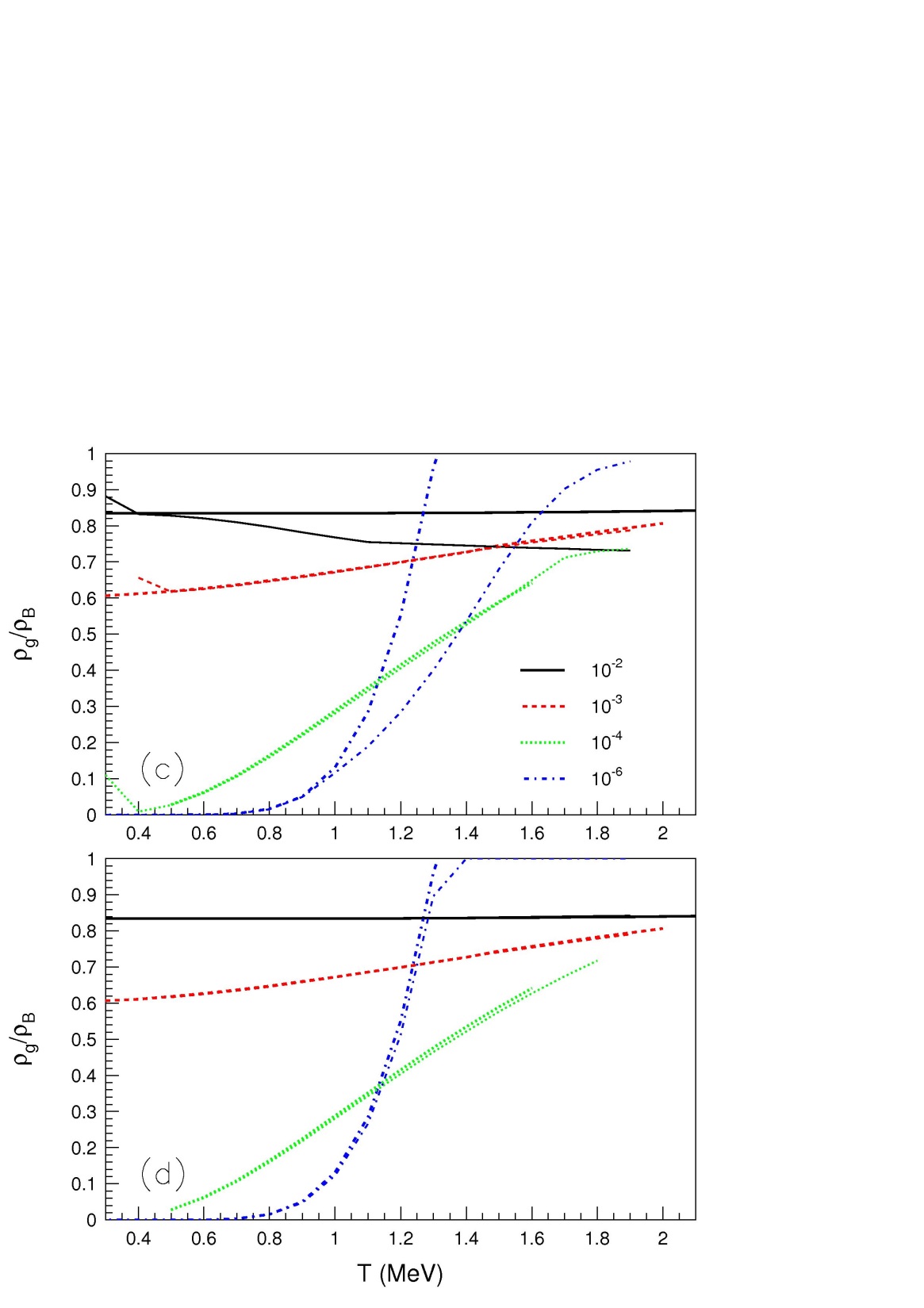 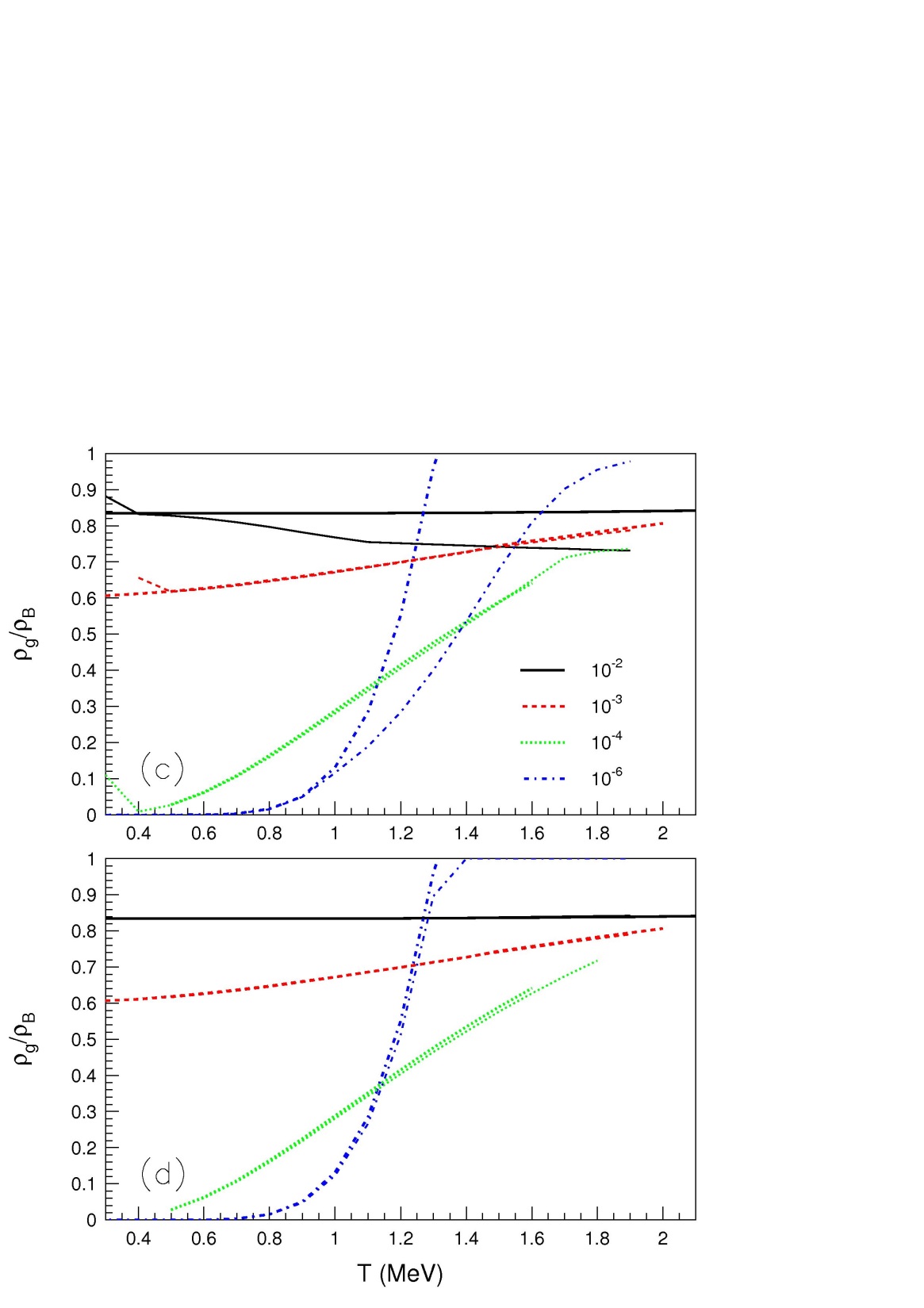 F.Gulminelli, A.Raduta, ArXiV:1504.04493
Results: average quantities
Results at beta equilibrium
The role of light resonances
Dependence on the energy functional
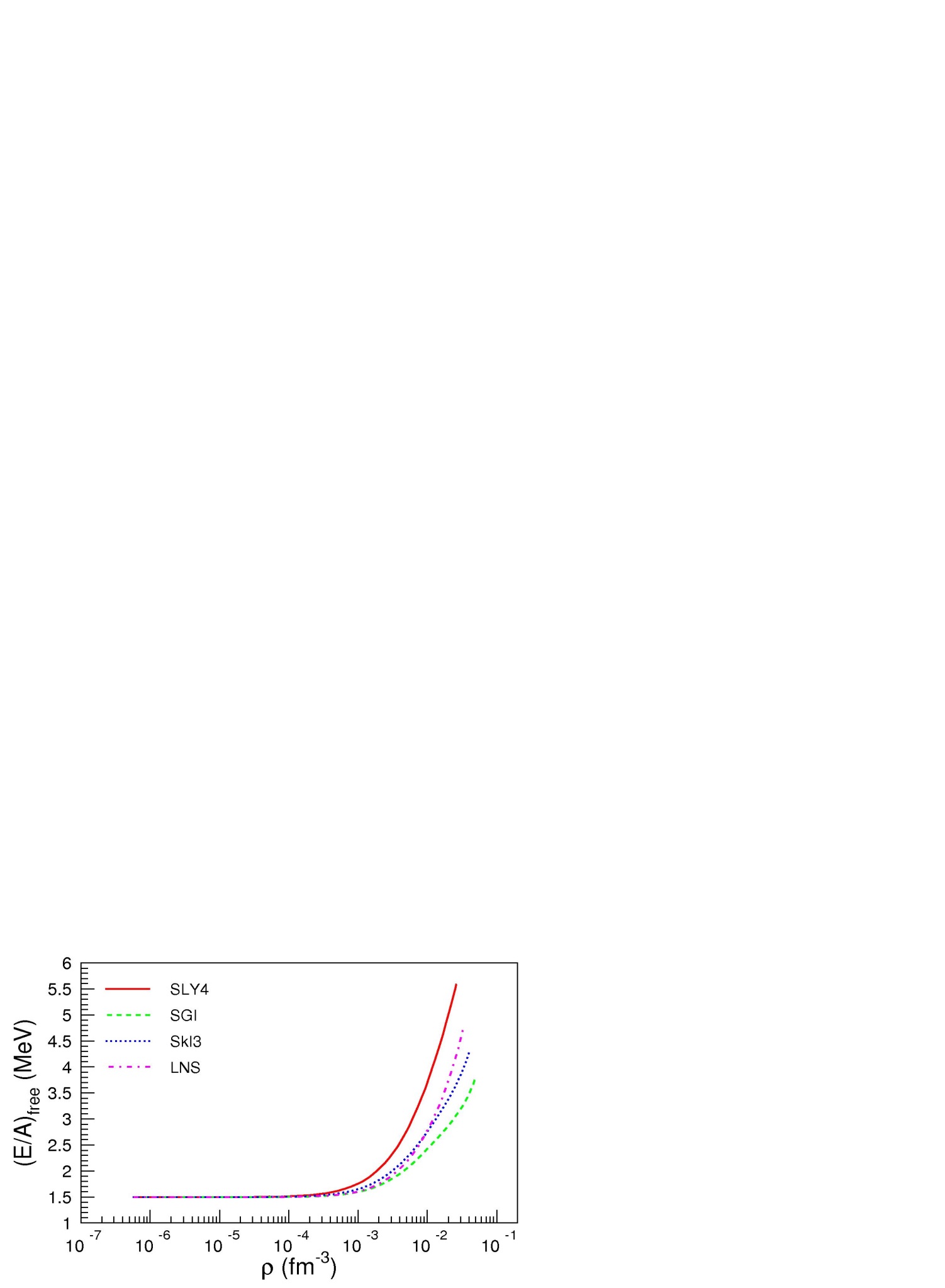 T=1 MeV
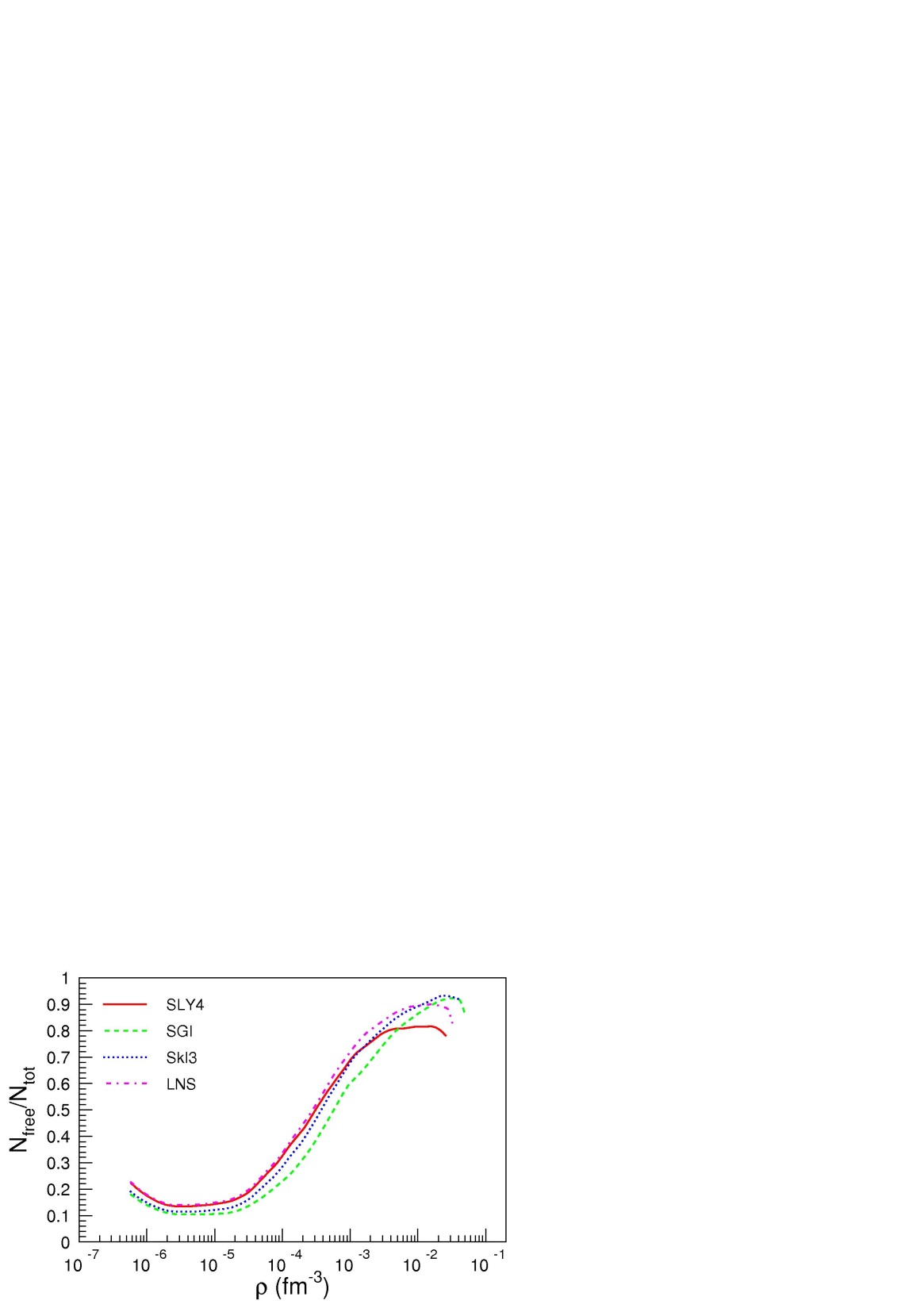 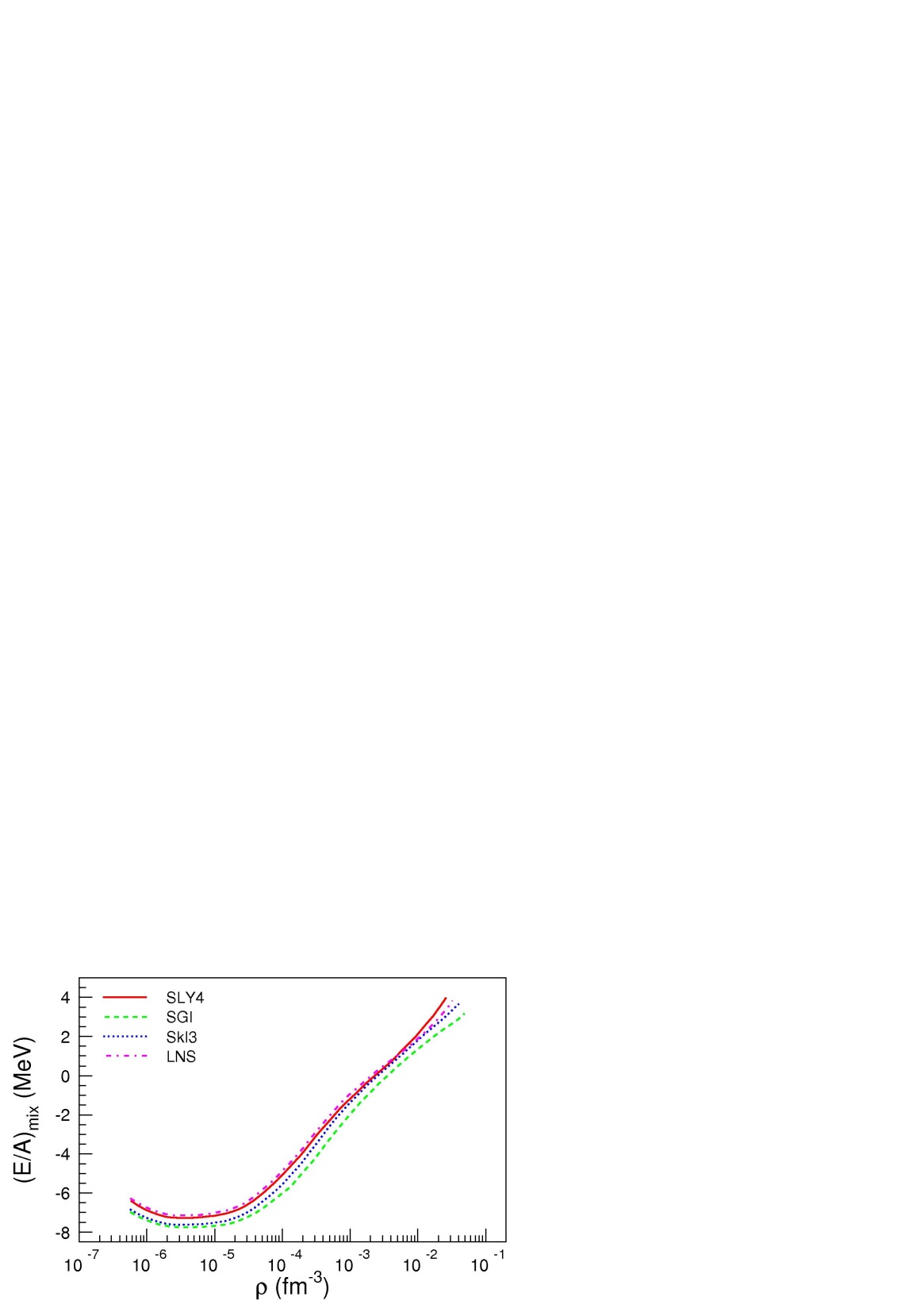 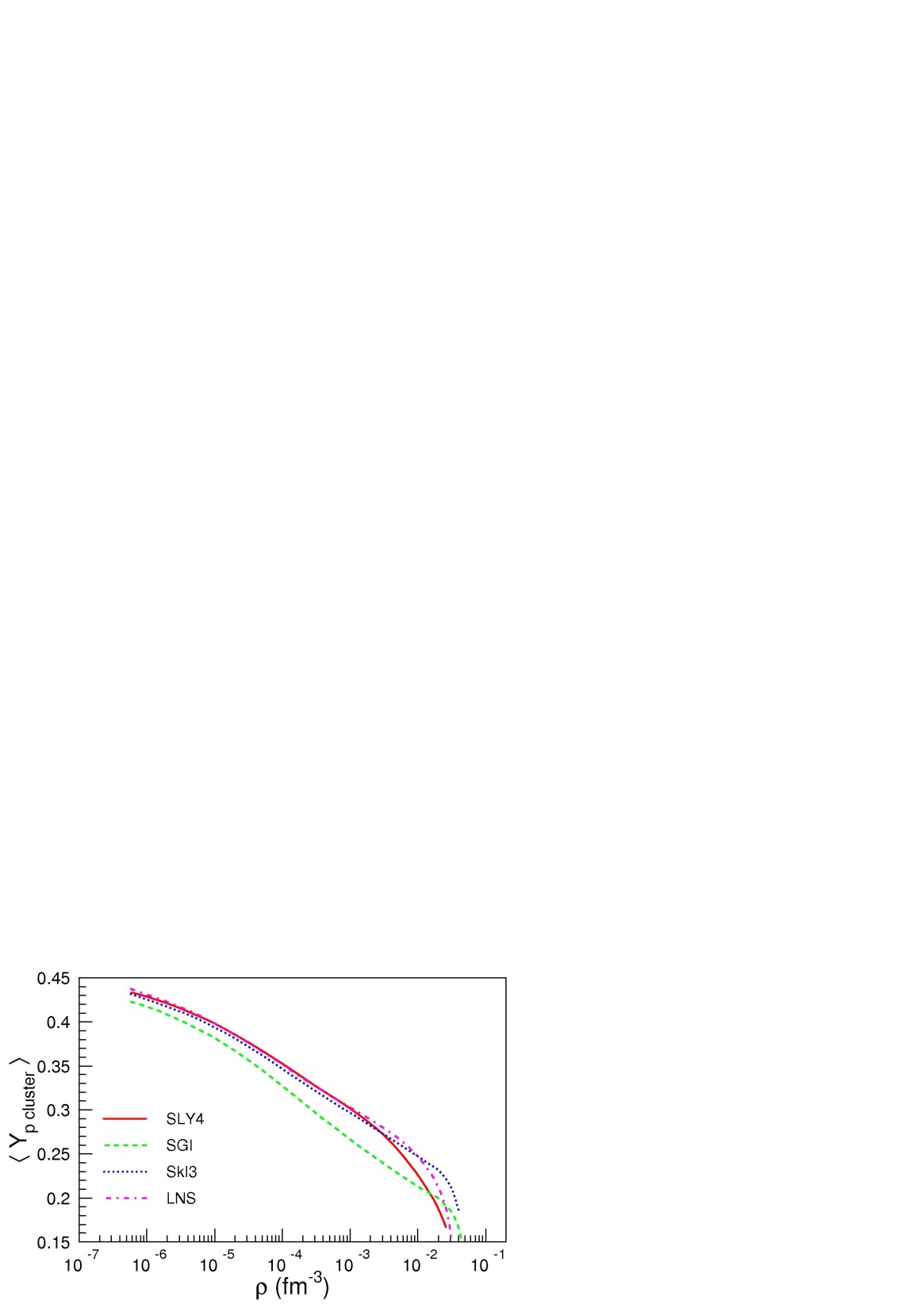 A.Raduta, F.Aymard, F.G. ArXiv 1307.0242
Dependence on the energy functional
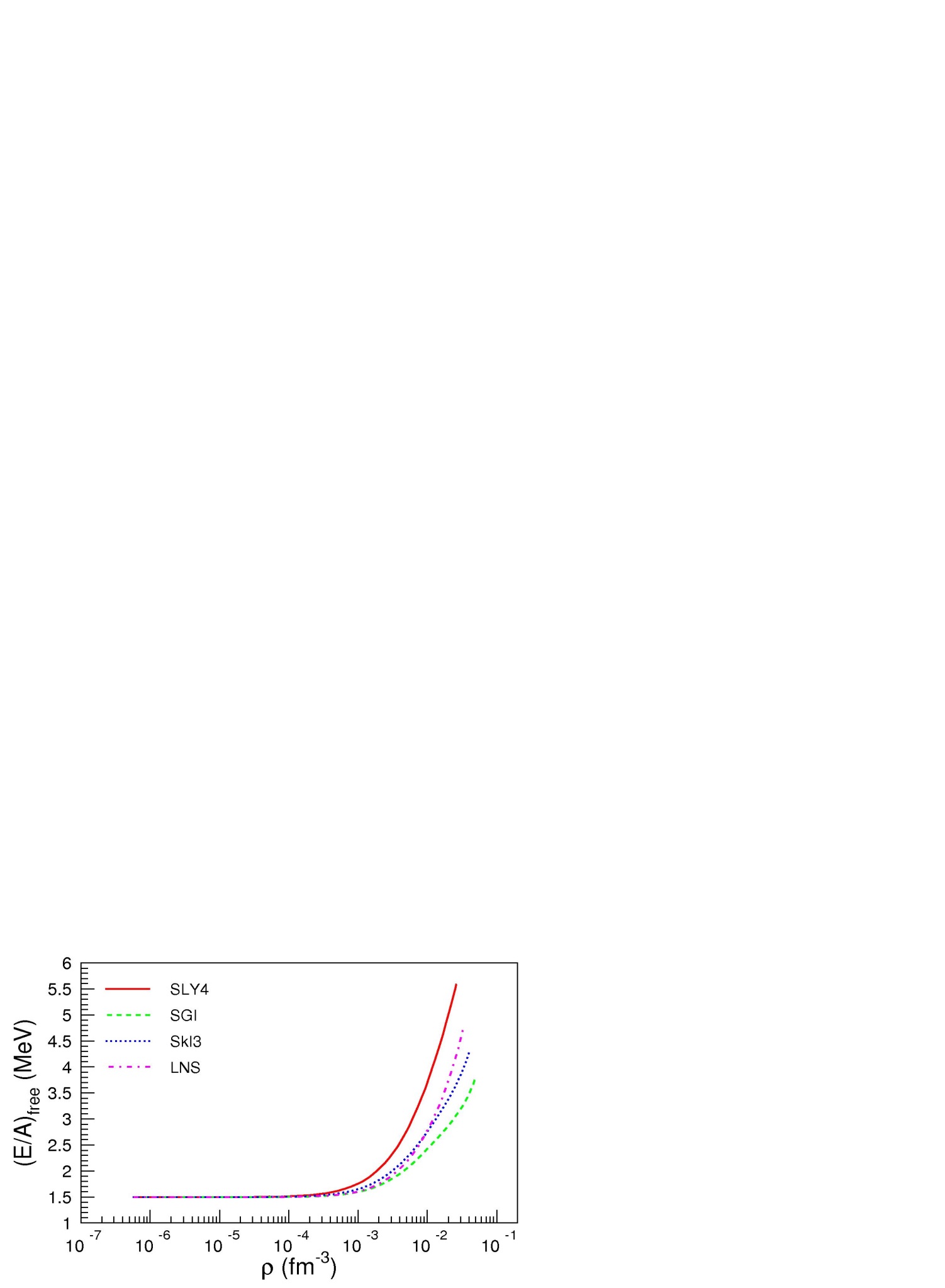 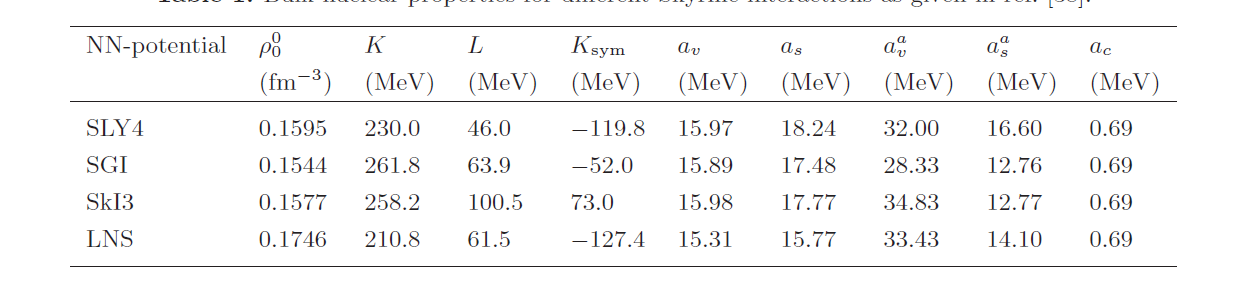 A.Raduta, F.Aymard, F.G. ArXiv 1307.0242
The importance of the cluster distribution
Application I: electron capture rates
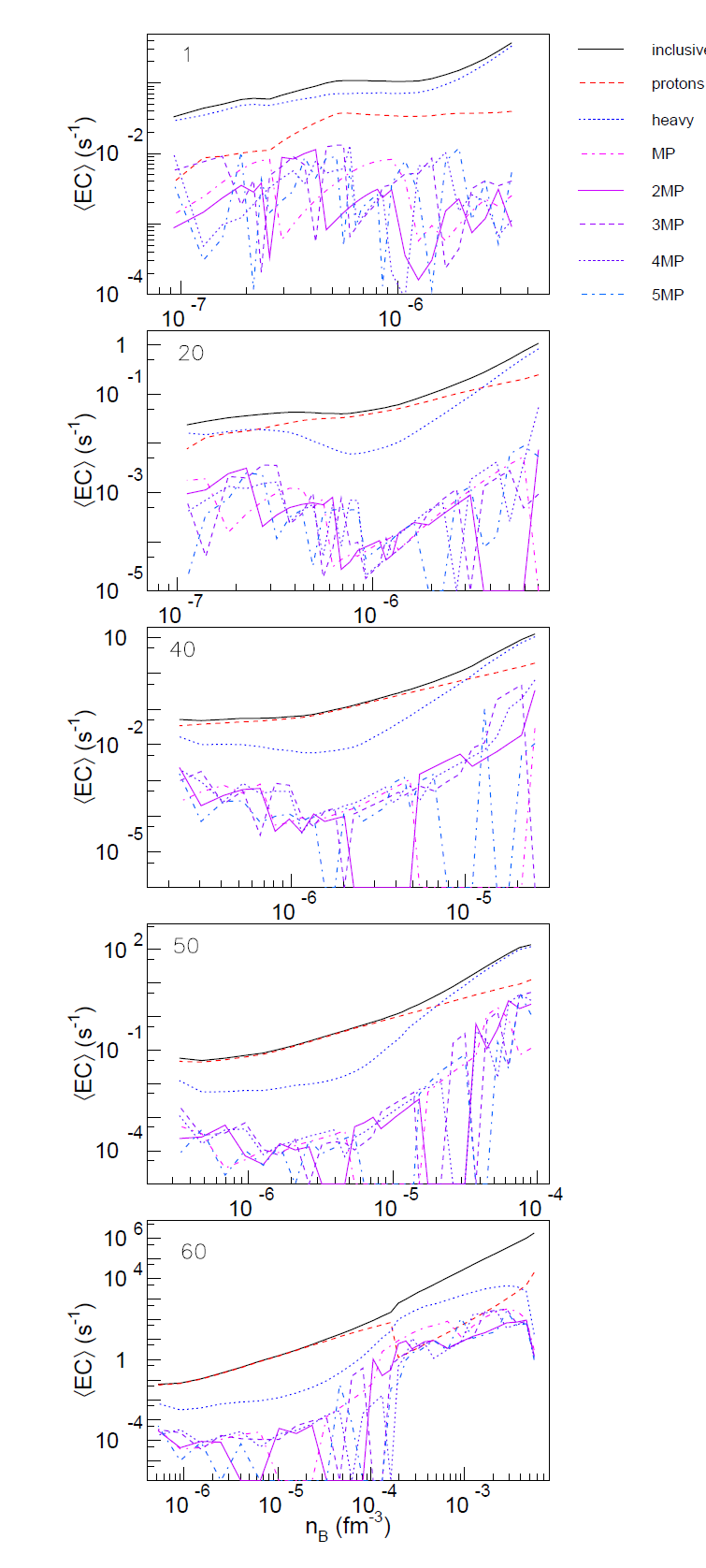 Core collapse 25 Mo - CoConuT
[Speaker Notes: Stellar processes influenced by electron capture rate 
onset of the collapse of O+Ne+Mg core of 8-10 Msun stars , 
growth of the mass of the iron core of M >10Msun, 
size of the bouncing core of the supernova explosion through the trapped lepton fraction, 
Nucleosynthesis and energy generation in X-ray bursts and other rp-process sites]
Application II:matter composition and magic numbers
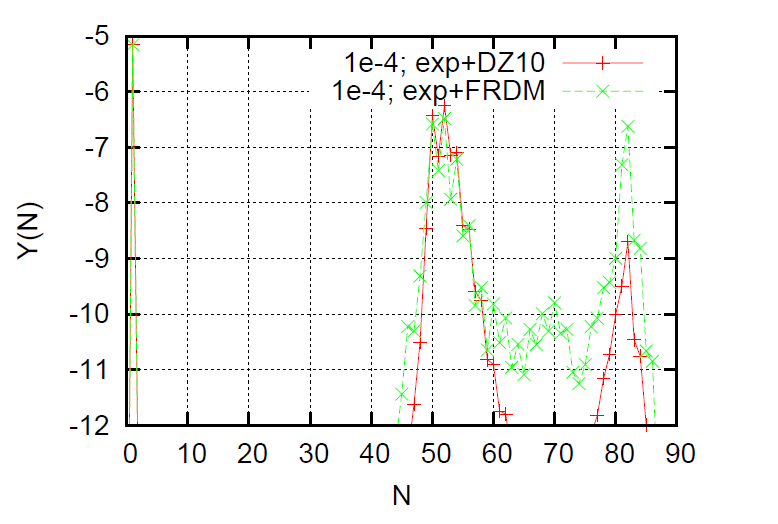 22<Z<28
26<Z<30
38<Z<44
38<Z<42
Central element of 25 Mo CCSN
T~2-3 MeV
PNS deep outer crust
T~0.5 MeV
A. Juodagalvis, et al Nucl. Phys. A848, 454 (2010).
Application III: cooling properties
Inner crust at rB=9.10-3 fm-3
Pairing gap from BHF
NSE
   SNA
Dissolution of clusters
into light resonances
Superfluid –normal
fluid transition
Cluster distribution at different 
temperatures
Heat capacity
Conclusions
Unified theoretical modelling of T=0 (NS) and T>0 (SN) matter  
T=0: a single WS cell variationally determined
T>0: a statistical distribution of WS cells=dressed clusters
Exp. Information when available for a better predictive power
Energy functional (Skyrme, RMF) otherwise  
Still to do:
Full ETF+shell effects for the cluster functional 
Consistent pairing in free neutrons,protons and nuclei
pasta@T>0 
Different applications:
Weak processes in CC dynamics
Configuration transition in PNS and supernova matter
PNS cooling  
Effect of the effective interactions
……….
Clusters in a medium: particles in the continuum
P. Papakonstantinou, et al. Phys.Rev.C 88(2013) 045805
An ensemble of bound states?
A density fluctuation?
LS, Shen, Hempel, Sumiyoshi, Mishustin, Raduta&FG…
Some micro calculations (Typel) but no ready-to-use EoS
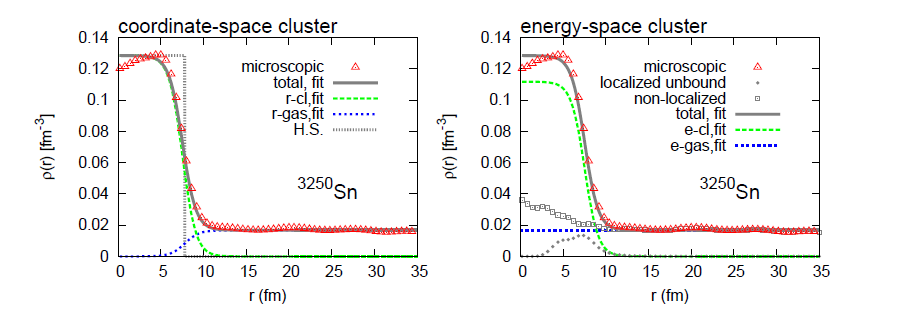 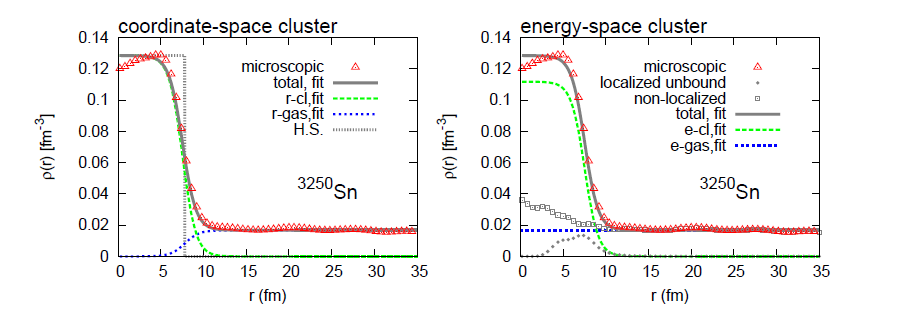 c
c
Total HF density
Total HF density
172
172
Cluster
Cluster
3078n +
3078n +
Free nucleons
Free nucleons
electrons
electrons
r-cluster
e-cluster
Clusters in a medium: particles in the continuum
P. Papakonstantinou, et al. Phys.Rev.C 88(2013) 045805
An ensemble of bound states?
A density fluctuation?
LS, Shen, Hempel, Sumiyoshi, Mishustin, Raduta&FG …
Some micro calculations (Typel) but no ready-to-use EoS
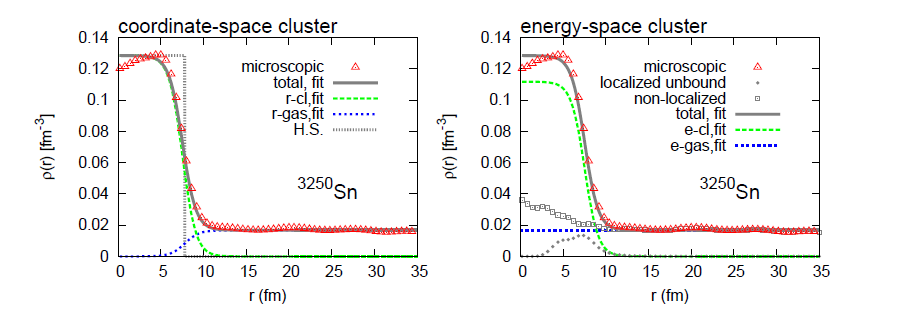 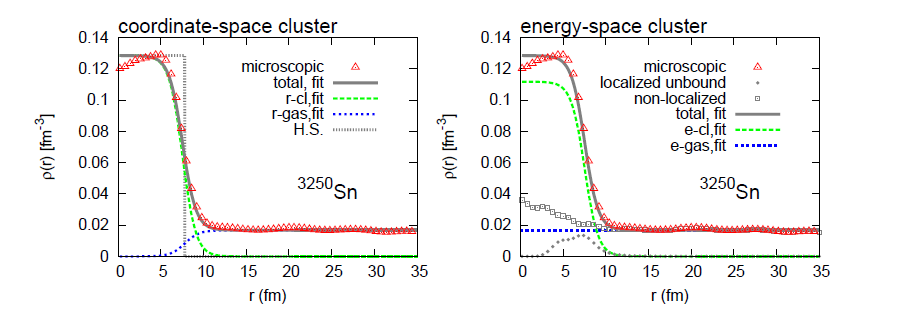 The two descriptions correspond to the same density profile 
They can be mapped to produce the same energy iff the excluded
    volume is properly accounted for
c
c
Total HF density
Total HF density
172
172
Cluster
Cluster
3078n +
3078n +
Free nucleons
Free nucleons
electrons
electrons
r-cluster
e-cluster
Clusters in a medium: particles in the continuum
An ensemble of bound states?
A density fluctuation?
r-cluster
e-cluster
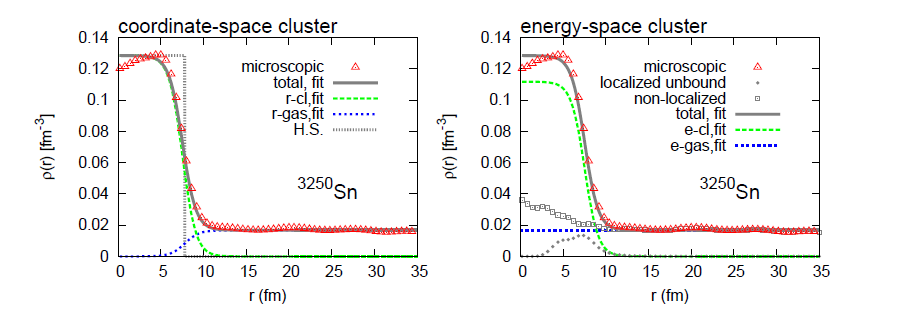 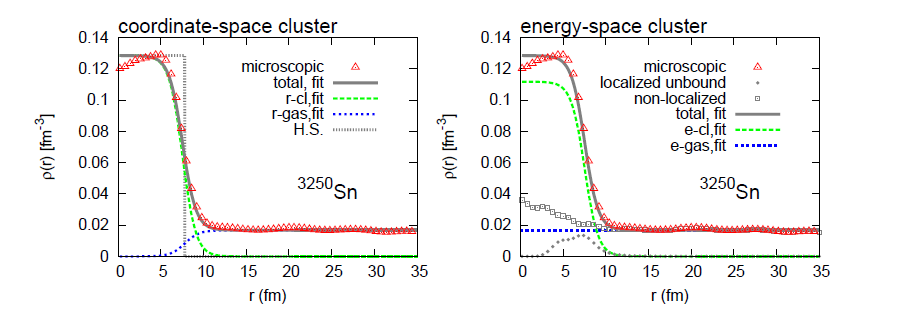 c
c
c
c
nucleons states
Total HF density
Total HF density
cluster states
172
172
172
172
Cluster
Cluster
3078n +
3078n +
3078n +
3078n +
Mean field potential
Mean field potential
Free nucleons
Free nucleons
electrons
electrons
Clusters in a medium: particles in the continuum
An ensemble of bound states?
A density fluctuation?
c
c
nucleons states
cluster states
172
172
3078n +
3078n +
Mean field potential
Mean field potential
r-cluster
e-cluster
II-  NSE for supernova matter
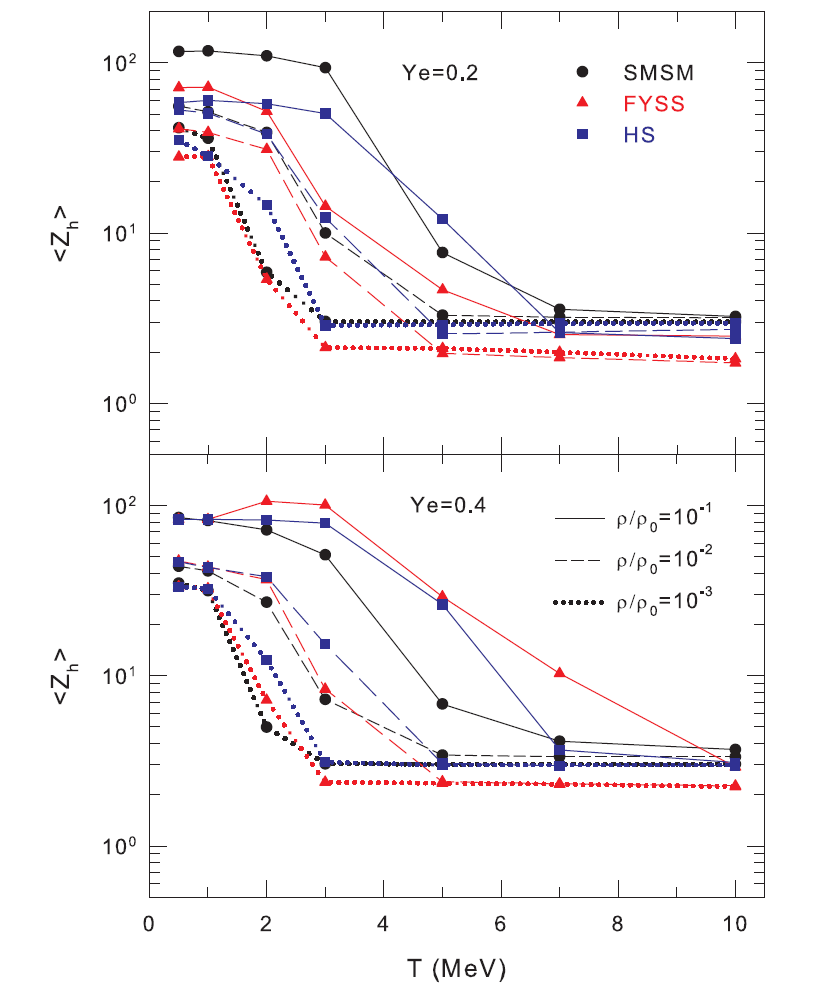 N.Buyukcizmeci et al, NPA 907 (2013) 13